深度學習基礎概論
0408
目錄
Self attention

Postional Coding

BERT

Code
Self attention
在一段句子中，相同單字在不同位置中會有不同意義

E.g : I saw the saw. 第一個 saw 是 see 的過去式，而第二個是鋸子

若要準確翻譯或讀懂句子便要考慮單字和前後文之間的關係，而self-attention 便是在做這件事
Self-attention
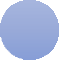 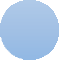 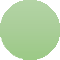 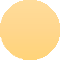 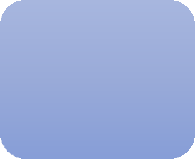 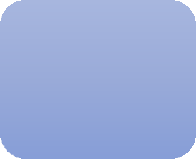 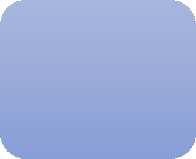 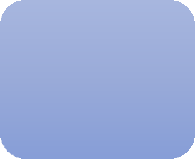 FC
FC
FC
FC
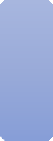 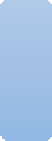 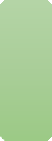 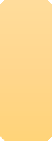 Ouput : vector，一段句子
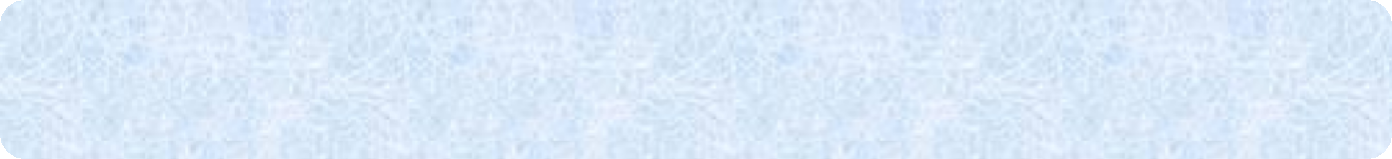 Self-attention
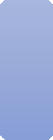 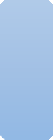 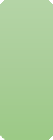 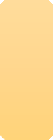 Input : vector，一段句子
4
Self-attention
考慮字跟字之間的關係
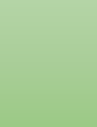 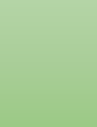 𝒃𝟐
𝒃𝟏
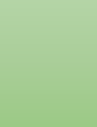 𝒃𝟑
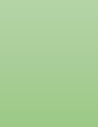 𝒃𝟒
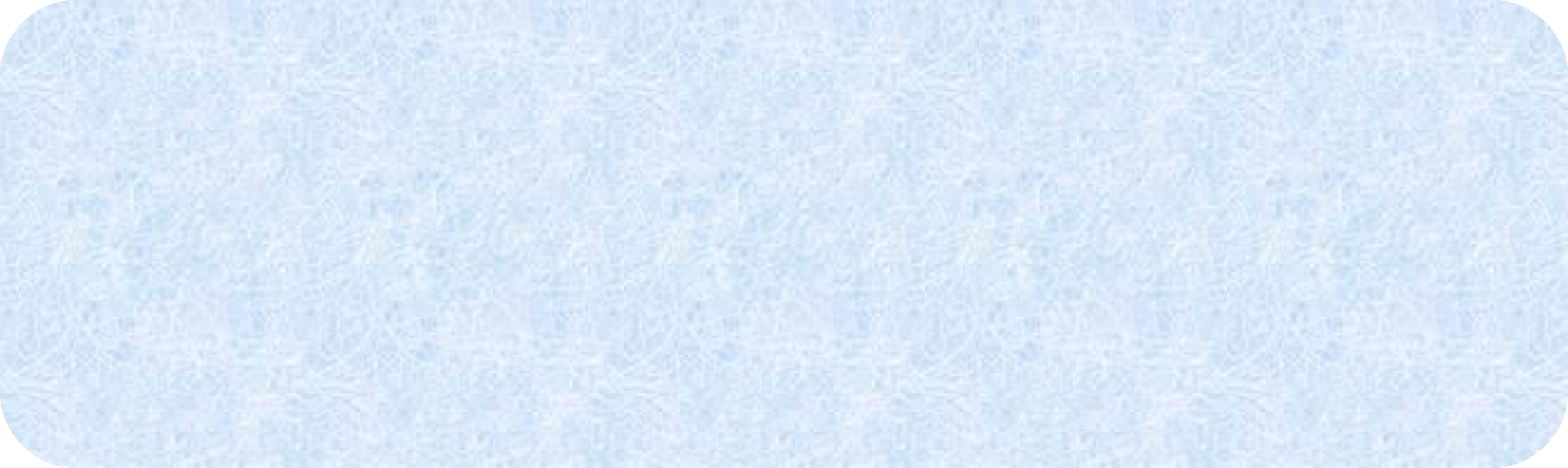 𝒂𝟏
𝒂𝟐
𝒂𝟑
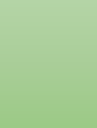 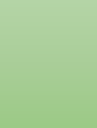 𝒂𝟒
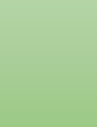 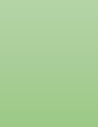 假設有一個由四個字組成的句子
5
Self-attention
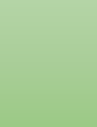 𝒃𝟏
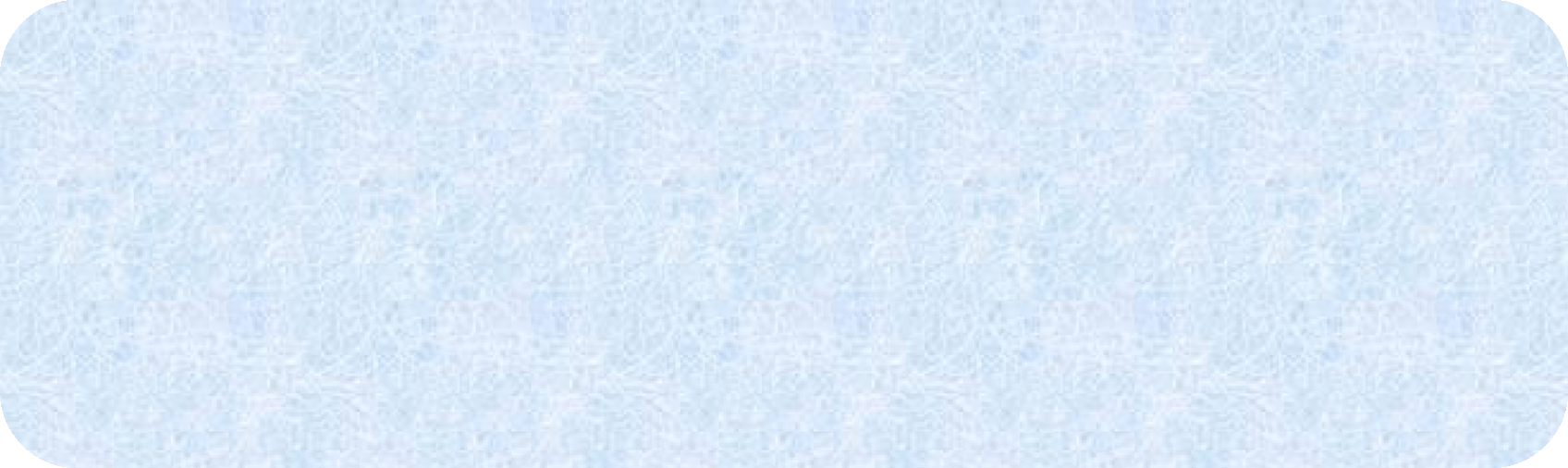 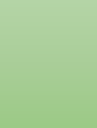 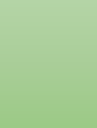 𝒂𝟏
𝒂𝟐
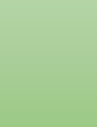 𝒂𝟑
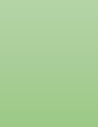 𝒂𝟒
6
Self-attention
Dot-product
𝛼	= 𝒒 ∙ 𝒌
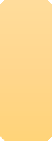 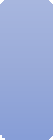 𝒒
𝒌
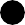 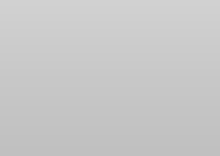 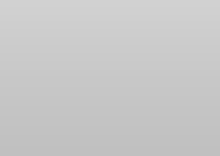 𝑊𝑞
𝑊𝑘
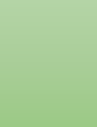 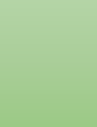 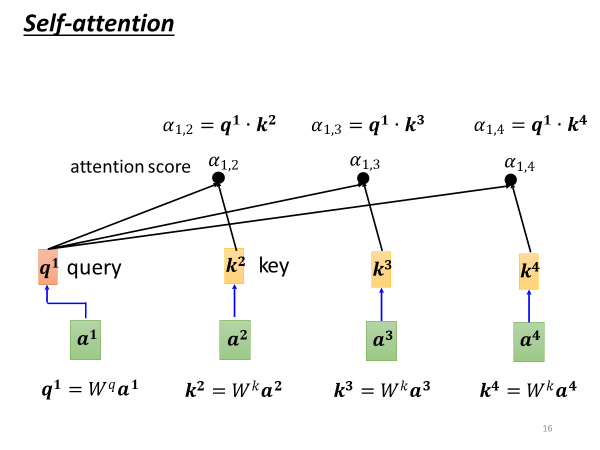 Self-attention
𝛼′
𝛼′
𝛼′
𝛼′
1,1
1,2
1,3
1,4
Soft-max
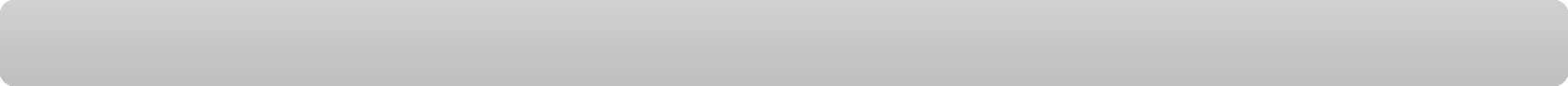 𝛼1,1
𝛼1,2
𝛼1,3
𝛼1,4
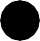 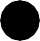 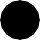 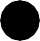 𝒌𝟐
𝒒𝟏
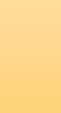 𝒌𝟏
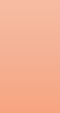 𝒌𝟑
𝒌𝟒
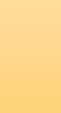 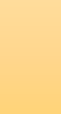 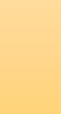 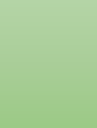 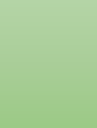 𝒂𝟏
𝒂𝟐
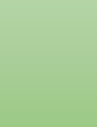 𝒂𝟑
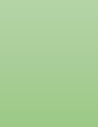 𝒂𝟒
𝒒𝟏 = 𝑊𝑞𝒂𝟏
𝒌𝟐 = 𝑊𝑘𝒂𝟐
𝒌𝟑 = 𝑊𝑘𝒂𝟑
𝒌𝟒 = 𝑊𝑘𝒂𝟒
𝒌𝟏
= 𝑊𝑘𝒂𝟏
Extract information based  on attention scores
Self-attention
𝑖
𝒃𝟏
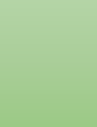 𝛼′
𝛼′
𝛼′
𝛼′
1,1
1,2
1,3
1,4
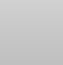 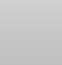 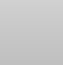 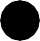 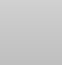 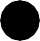 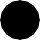 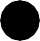 𝒗𝟐
𝒌𝟐
𝒗𝟑
𝒗𝟏
𝒌𝟑
𝒗𝟒
𝒒𝟏
𝒌𝟏
𝒌𝟒
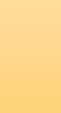 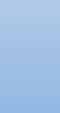 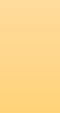 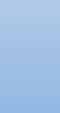 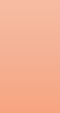 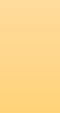 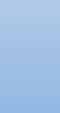 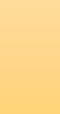 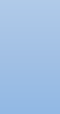 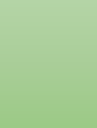 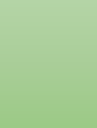 𝒂𝟏
𝒂𝟐
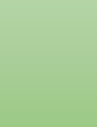 𝒂𝟑
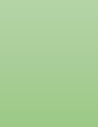 𝒂𝟒
𝒗𝟏 = 𝑊𝑣𝒂𝟏
𝒗𝟐 = 𝑊𝑣𝒂𝟐
𝒗𝟑 = 𝑊𝑣𝒂𝟑
𝒗𝟒 = 𝑊𝑣𝒂𝟒
Self-attention
𝒃𝟏
𝒃𝟐
𝒃𝟑
𝒃𝟒
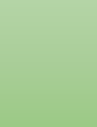 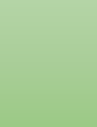 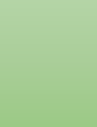 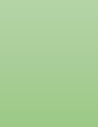 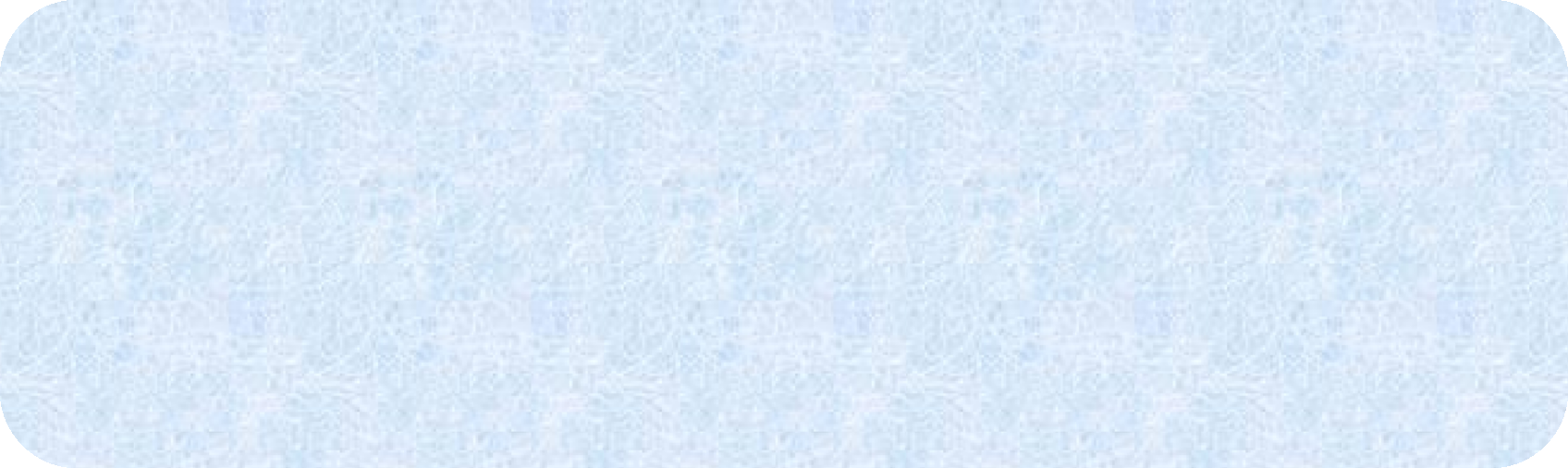 𝒂𝟏
𝒂𝟐
𝒂𝟑
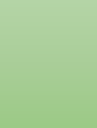 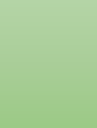 𝒂𝟒
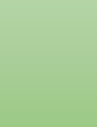 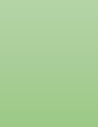 Multi-head Self-attention
𝒃𝒊,𝟏
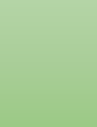 𝑊𝑂
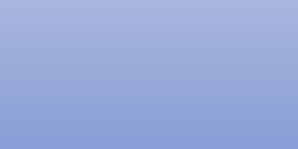 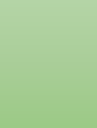 𝒃𝒊
=
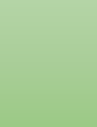 𝒃𝒊,𝟐
𝒗𝒋,𝟏
𝒌𝒋,𝟏
𝒒𝒋,𝟏
𝒗𝒋,𝟐
𝒌𝒋,𝟐
𝒒𝒋,𝟐
𝒗𝒊,𝟏
𝒌𝒊,𝟏
𝒒𝒊,𝟏
𝒗𝒊,𝟐
𝒌𝒊,𝟐
𝒒𝒊,𝟐
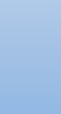 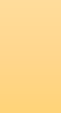 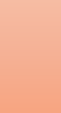 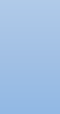 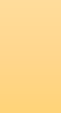 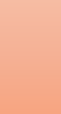 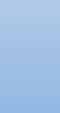 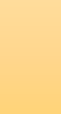 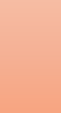 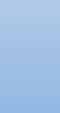 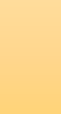 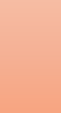 𝒗𝒋
𝒒𝒋
𝒌𝒋
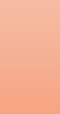 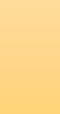 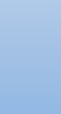 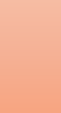 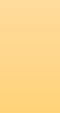 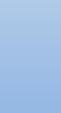 𝒒𝒊
𝒌𝒊
𝒗𝒊
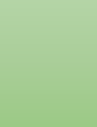 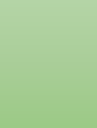 𝒒𝒊
= 𝑊𝑞𝒂𝒊
𝒂𝒋
𝒂𝒊
(2 heads as example)
Positional Encoding
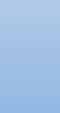 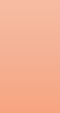 𝒒𝒊
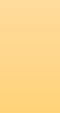 𝒌𝒊
𝒗𝒊
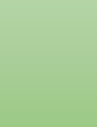 𝒂𝒊
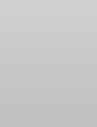 𝒆𝒊
+
[Speaker Notes: 是先加 positional vector 後才去做 self attention]
BERT
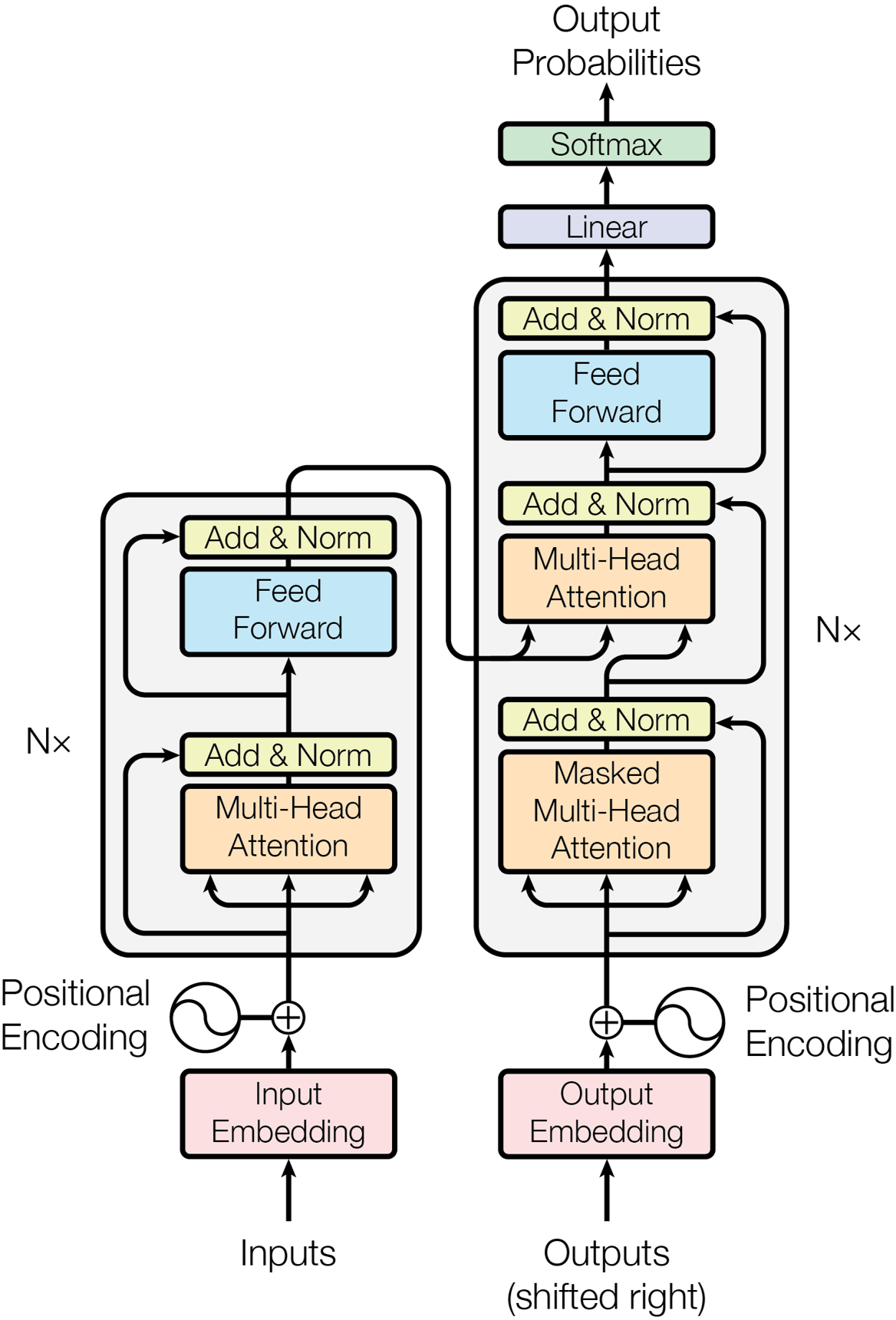 一個完整的 Transformer 是由 encoder 和 decoder 組合

而BERT 只有使用 encoder 的部分

Feed forward : fully connected layer

Add & Norm : residual connected + layer normalization
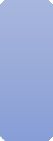 Residual connected : 把self-attention 的 output 再加上 input，為了解決 model 太深造成 gradient vanishing 的問題

Layer normalization : 同一個 vector 內的值做 normalization
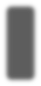 norm
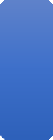 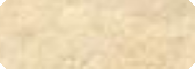 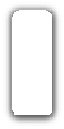 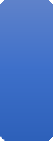 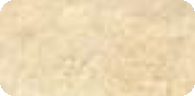 norm

residual	𝒂 + 𝒃
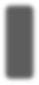 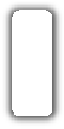 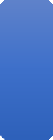 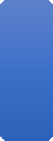 +
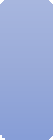 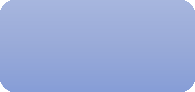 FC
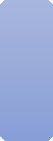 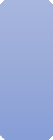 𝒂
+
𝒃
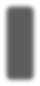 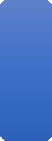 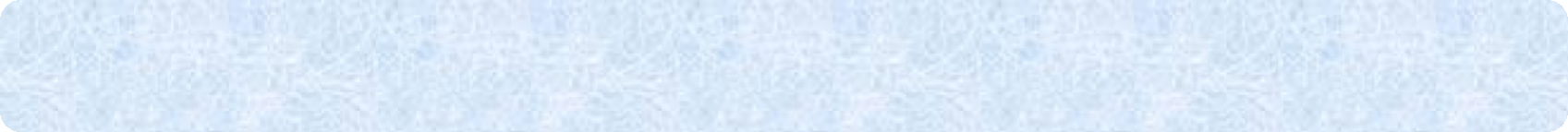 Self-attention
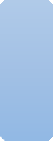 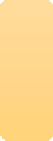 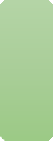 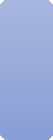 Code
Precision、recall、F1-score
[Speaker Notes: 法官判案 : 寧可錯殺也不放過，這樣只要有 precision 就會很低，但 recall 會很高，也是代表所有有罪的人都有成功被定罪]